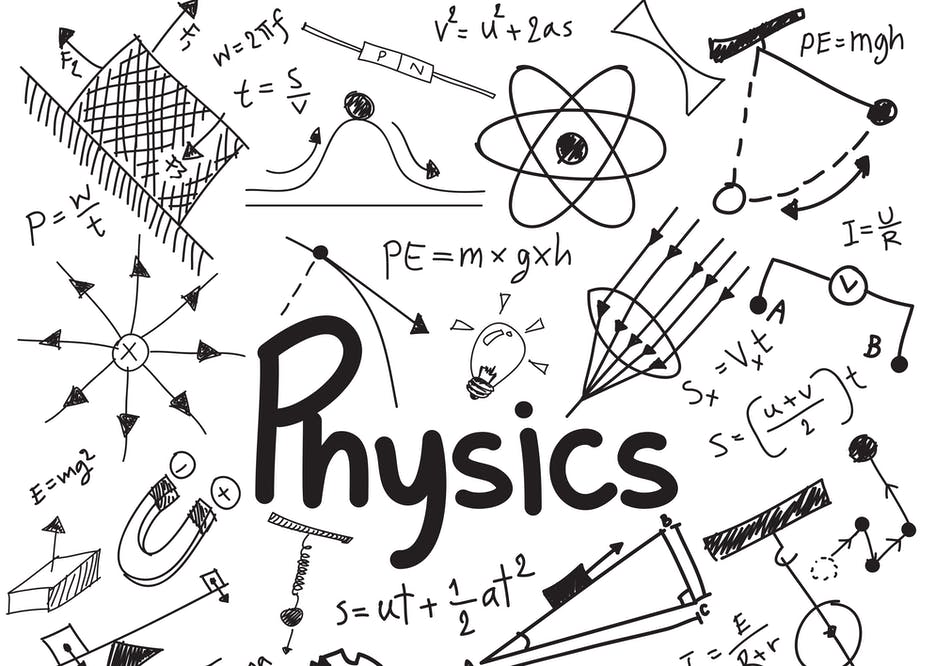 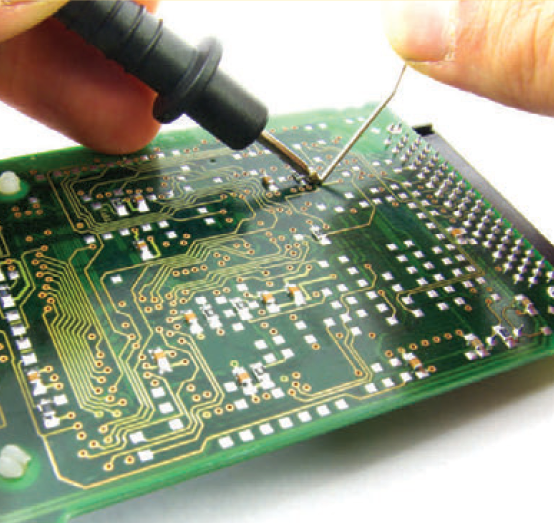 Φυσική για Μηχανικούς
Ηλεκτρικά Κυκλώματα Συνεχούς Ρεύματος
Εικόνα: Επισκευή μιας πλακέτας κυκλωμάτων ενός υπολογιστή. Χρησιμοποιούμε καθημερινά αντικείμενα που περιέχουν ηλεκτρικά κυκλώματα, συμπεριλαμβανομένων και κάποιων με πολύ μικρότερες πλακέτες από την εικονιζόμενη. Μεταξύ αυτών, έχουμε τα φορητά βιντεοπαιχνίδια, τα κινητά τηλέφωνα, και τις ψηφιακές φωτογραφικές μηχανές. Σε αυτό το κεφάλαιο, μελετάμε απλά ηλεκτρικά κυκλώματα και μαθαίνουμε πώς να τα αναλύουμε.
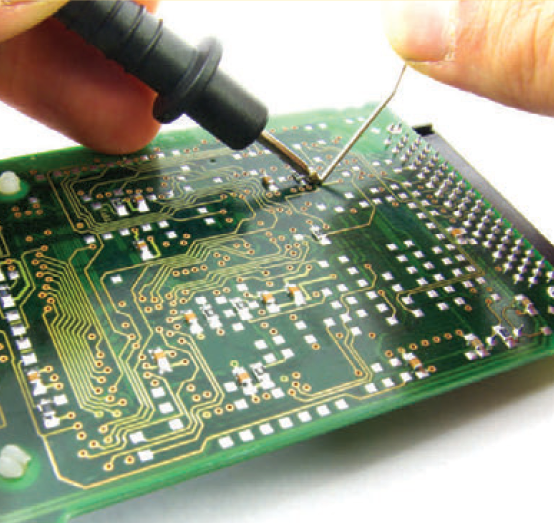 Φυσική για Μηχανικούς
Ηλεκτρικά Κυκλώματα Συνεχούς Ρεύματος
Εικόνα: Επισκευή μιας πλακέτας κυκλωμάτων ενός υπολογιστή. Χρησιμοποιούμε καθημερινά αντικείμενα που περιέχουν ηλεκτρικά κυκλώματα, συμπεριλαμβανομένων και κάποιων με πολύ μικρότερες πλακέτες από την εικονιζόμενη. Μεταξύ αυτών, έχουμε τα φορητά βιντεοπαιχνίδια, τα κινητά τηλέφωνα, και τις ψηφιακές φωτογραφικές μηχανές. Σε αυτό το κεφάλαιο, μελετάμε απλά ηλεκτρικά κυκλώματα και μαθαίνουμε πώς να τα αναλύουμε.
Ηλεκτρικά Κυκλώματα
Κυκλώματα RC
Ως τώρα αναλύσαμε κυκλώματα όπου το ρεύμα είναι σταθερό σε μέτρο

Αν όμως αρχίσουμε να χρησιμοποιούμε πυκνωτές στα κυκλώματά μας, το ρεύμα εξακολουθεί να έχει την ίδια κατεύθυνση αλλά το μέτρο του μπορεί να αλλάζει σε διαφορετικές χρονικές στιγμές

Ένα κύκλωμα που αποτελείται από συνδυασμούς αντιστάσεων και πυκνωτών ονομάζεται RC-κύκλωμα
Τέτοια βρίσκονται σε φλας φωτογραφικών μηχανών, σε βηματοδότες, σε φανάρια, στο αυτοκίνητό σας, ως φίλτρα αποκοπής συχνοτήτων, κλπ
Ηλεκτρικά Κυκλώματα
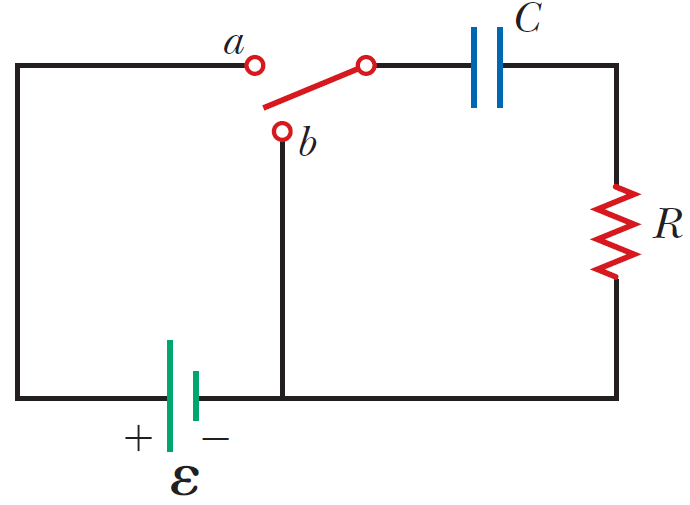 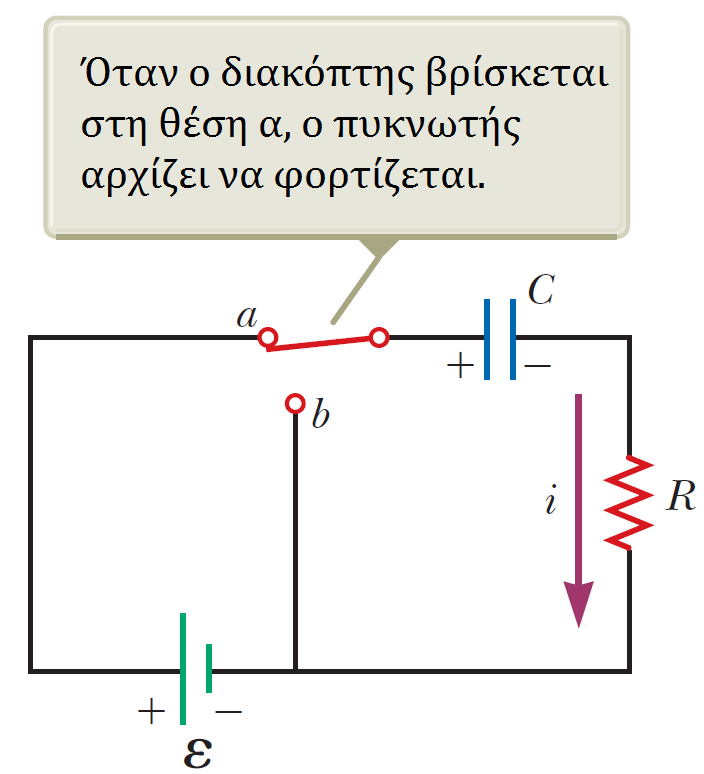 Ηλεκτρικά Κυκλώματα
Ηλεκτρικά Κυκλώματα
Ηλεκτρικά Κυκλώματα
Ηλεκτρικά Κυκλώματα
Ηλεκτρικά Κυκλώματα
Φόρτιση πυκνωτή
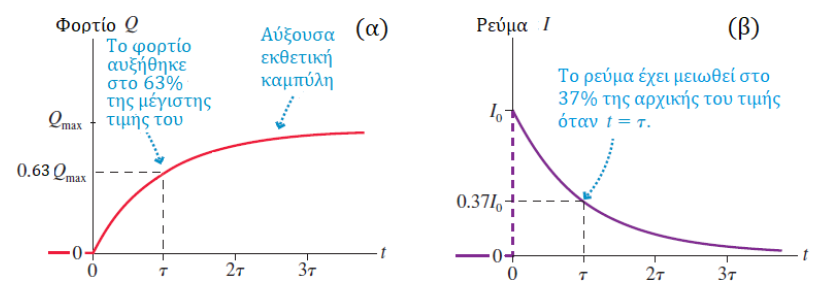 Ηλεκτρικά Κυκλώματα
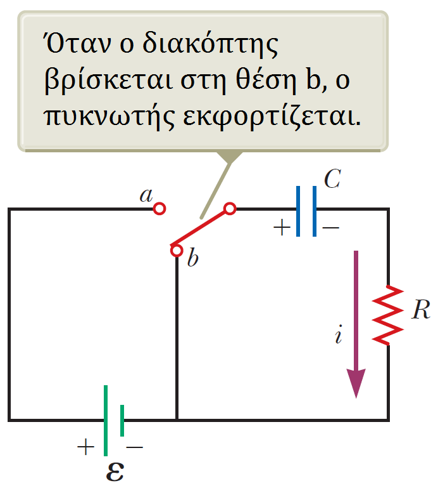 Ηλεκτρικά Κυκλώματα
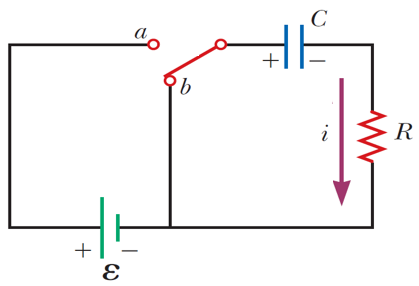 Ηλεκτρικά Κυκλώματα
Ηλεκτρικά Κυκλώματα
Εκφόρτιση πυκνωτή
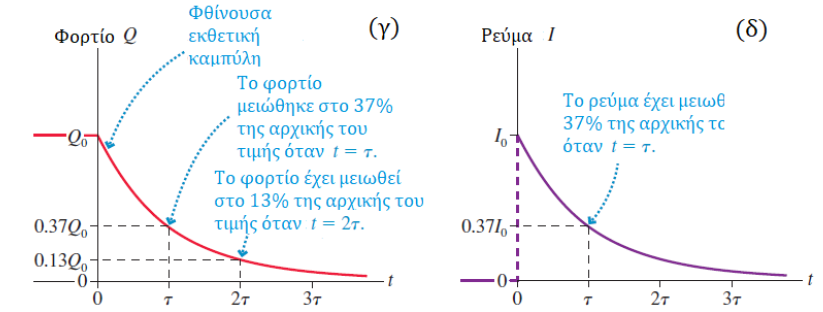 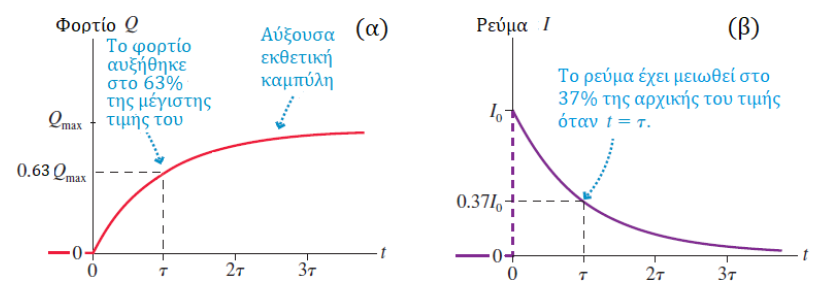 Ηλεκτρικά Κυκλώματα
Ηλεκτρικά Κυκλώματα
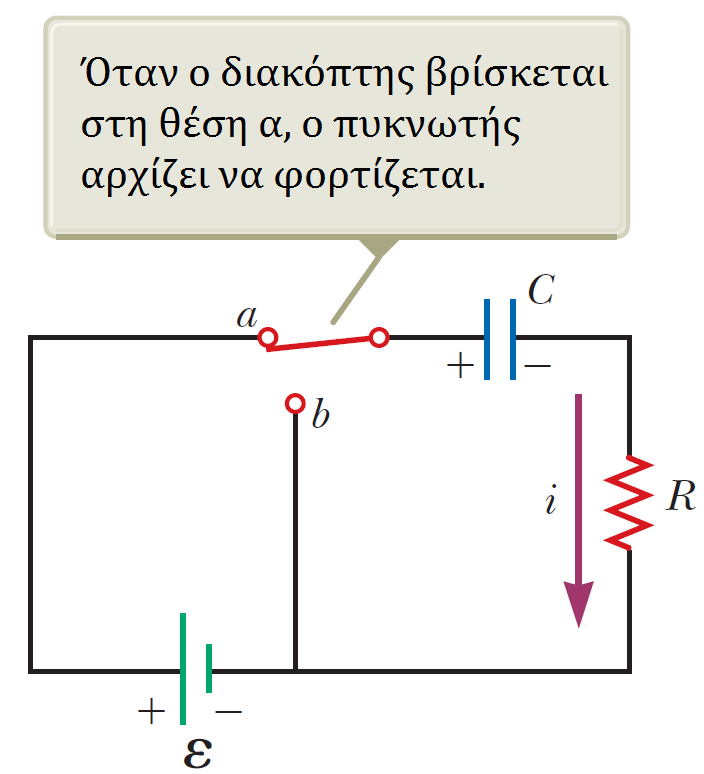 Ηλεκτρικά Κυκλώματα
Ηλεκτρικά Κυκλώματα
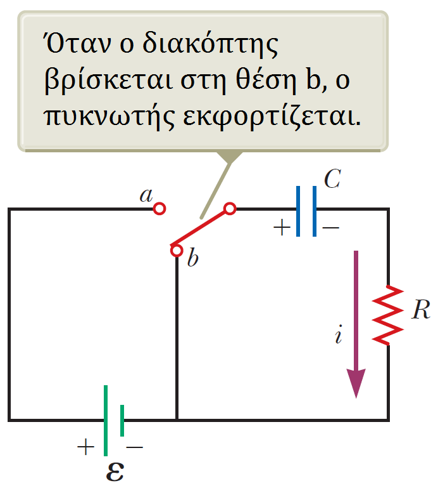 Ηλεκτρικά Κυκλώματα
Ηλεκτρικά Κυκλώματα
Ηλεκτρικά Κυκλώματα
Ηλεκτρικά Κυκλώματα
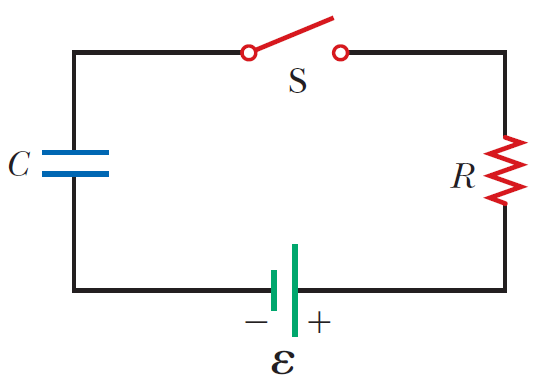 Ηλεκτρικά Κυκλώματα
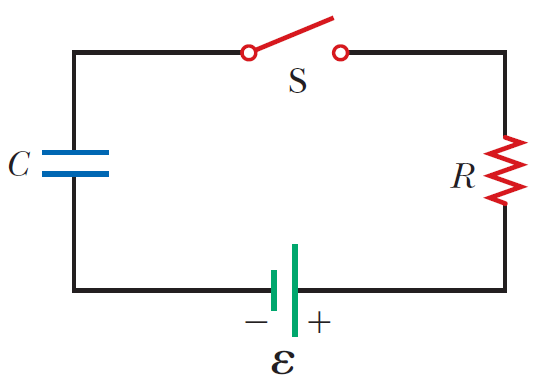 Ηλεκτρικά Κυκλώματα
Παράδειγμα:
Το κύκλωμα του σχήματος έχει συνδεθεί για πολλή ώρα, έτσι ώστε ο πυκνωτής έχει φορτιστεί. Βρείτε τα ρεύματα και το φορτίο στον πυκνωτή.
Ο κλάδος ghab  ΔΕ διαρρέεται από ρεύμα λόγω του ότι ο πυκνωτης είναι φορτισμένος !!!!!
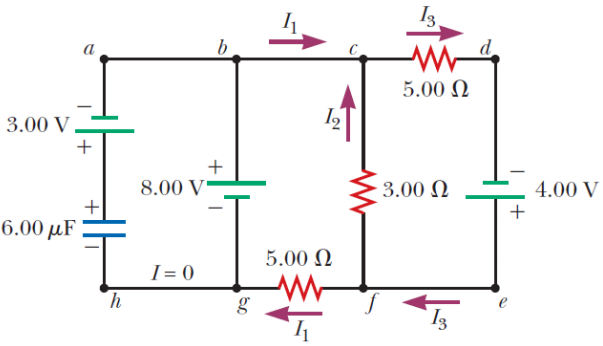 Ηλεκτρικά Κυκλώματα
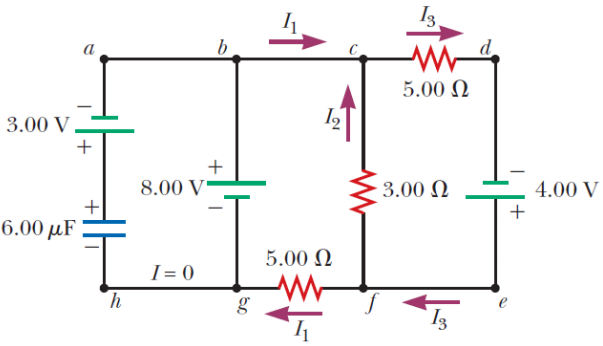 Παράδειγμα – Λύση:
1
Ηλεκτρικά Κυκλώματα
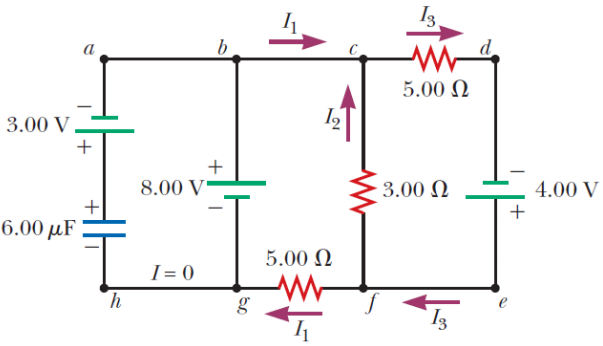 Παράδειγμα – Λύση:
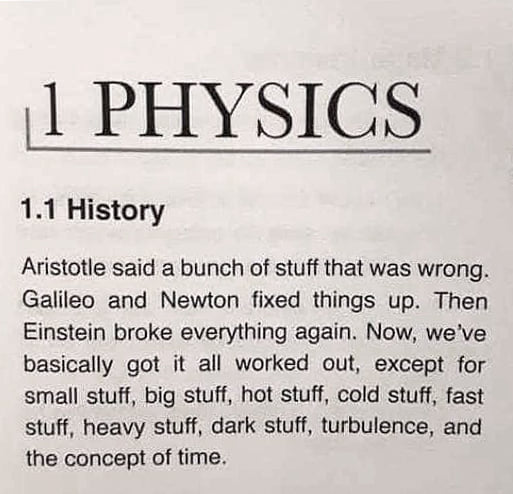 Τέλος Μαθήματος